Medicamentos Orais na Saúde Suplementar
Ana Carolina Navarrete
Coordenadora da Comissão Intersetorial de Saúde Suplementar do CNS
28 de novembro de 2023
Conselho Nacional de Saúde
	

O Conselho Nacional de Saúde (CNS) tem um papel fundamental para a consolidação da democracia participativa no SUS, uma vez que se propõe a assegurar a participação efetiva da comunidade na gestão do sistema de saúde brasileiro.

Ao longo do processo de construção política ou pactuação das deliberações, o Conselho pode, além das resoluções e recomendações, promover articulações setoriais e intersetoriais, solicitar informações, publicar Notas Técnicas e Pareceres Técnicos.
Funcionamento
O Conselho Nacional de Saúde é organizado em: 

 Plenário
 Mesa Diretora
 Presidência
 Comissões Intersetoriais
 Câmaras Técnicas
 Grupos de Trabalho 
 Secretaria-Executiva
Comissões Intersetoriais do CNS
São organismos de assessoria ao Plenário do CNS cujo objetivo é  articular políticas e programas de interesse para a saúde. 
Atualmente são 19 (dezenove) comissões, compostas por até 36 membros, entre titulares e suplentes. 
Poderão compor a Comissão: conselheiros(as) nacionais de saúde, representantes das áreas técnicas do Ministério da Saúde, de outros Ministérios, do Conass, do Conasems e de Entidades e Movimentos Sociais Nacionais, de acordo com as necessidades e especificidades.
Comissões Intersetoriais do CNS
Ações transversais relacionadas à comunicação e informação em saúde, à educação permanente para o controle social e ao orçamento e financiamento.

Composição, objetivos, processo  de avaliação e plano de trabalho apreciados e  aprovados pelo Pleno do CNS.

Planos de trabalho devem estar em  consonância com:

Planejamento do CNS;

Deliberações da Conferência Nacional de Saúde e do Plano Nacional de Saúde.
Porque uma Comissão de SS?
A Constituição Federal criou o SUS e ao mesmo tempo permitiu a exploração econômica das ações e serviços de saúde (pelos mercados privados de saúde), condicionando esta exploração à necessidade de atender ao interesse público (arts. 196 e 197 da CF/88)Assim, a rede pública é sobreposta à rede privada (seja ela custeada por esquemas de pagamento como planos de saúde ou paga diretamente do bolso do usuário). O nosso sistema de acesso universal, custeado por impostos convive com um mercado privado de serviços de saúde, custeado pelas famílias diretamente ou por meio de esquemas securitários/mutualistas
Porque uma Comissão de SS?
Além disso, parte dos atendimentos do SUS são ofertados também por meio de organizações privadas não lucrativas – algumas pertencentes a grupos econômicos lucrativos.Por essas sobreposições e complexidades, as relações entre mercado e sistema público são dinâmicas. O que acontece em um afeta o outro (vasos comunicantes).Por isso o CNS criou a Comissão Intersetorial de Saúde Suplementar - CISS

Regras de cobertura são muito importantes nessa dinâmica, pois a porta que se fecha num “vaso” impacta o outro
Relação SS com o SUS
Gasto privado em Saúde no Brasil é menor que o público – o único país da OCDE com sistema universal em que isso ocorre.

40% dos recursos são do SUS, que atende ¾ da população e 60% dos recursos são mobilizados na rede privada, que atende o quarto restante.

Quando o gasto privado prevalece, temos comprometimento da equidade, uma vez que o acesso a serviços pela rede privada se dá mediada pela capacidade de pagamento

Há, ainda, incentivos indiretos para este mercado: os gastos com planos de saúde, com profissionais de saúde, clínicas e hospitais podem ser abatidos da base de cálculo do imposto a pagar (o que configura gasto tributário). (Ocké-Reis, 2014, Repositório do IPEA).
ROL DA ANS
ABRANGÊNCIA DE COBERTURA
O art. 10 da Lei que regulamenta os planos indica que todos os tratamentos das doenças incluídas na Classificação Internacional de Doenças (CID) da Organização Mundial de Saúde (OMS) são de cobertura obrigatória.

Art. 12 especifica a cobertura dentro das segmentações assistenciais.

A redação da Lei 14.307/22 e da Lei 14.454/22 nada altera em relação a isso

Lei de criação da ANS estabelece que a natureza da lista é de piso
É impossível para o usuário antever quais tratamentos necessitará no futuro a fim de que faça a contratação mais conveniente para seu estado de saúde vindouro
Necessidade de cláusulas não negociáveis de cobertura
Necessidade de cobertura adaptável com o tempo
Coberturas na Saúde Suplementar - AF fica de fora
Art. 10.  É instituído o plano-referência de assistência à saúde, com cobertura assistencial médico-ambulatorial e hospitalar, compreendendo partos e tratamentos, realizados exclusivamente no Brasil, com padrão de enfermaria, centro de terapia intensiva, ou similar, quando necessária a internação hospitalar, das doenças listadas na Classificação Estatística Internacional de Doenças e Problemas Relacionados com a Saúde, da Organização Mundial de Saúde, respeitadas as exigências mínimas estabelecidas no art. 12 desta Lei, exceto:  

(...)
VI - fornecimento de medicamentos para tratamento domiciliar, ressalvado o disposto nas alíneas ‘c’ do inciso I e ‘g’ do inciso II do art. 12;
Coberturas na Saúde Suplementar - AF fica de fora
Essa diferença se estabeleceu porque a lei 9.656/98 foi promulgada num momento em que as tecnologias de saúde não haviam avançado para terapias orais. O objetivo era proteger o usuário do risco catastrófico em saúde, mas deixar os tratamentos mais simples, comprados na farmácia, ainda sob pagamento direto do bolso (out of pocket).

Diferentemente do que se tinha ao final dos anos 1990, boa parte as terapias hoje são constituídas por medicamentos orais, ministrados no domicílio do usuário.
Ex: Combinações de Sofosbuvir/Daclatasvir para curar Hepatite C
Tratamentos para doenças autoimunes, quimioterapia oral. A recusa na cobertura desses procedimentos na saúde suplementar ensejou a necessidade de inclusões na própria lei.
Coberturas na Saúde Suplementar - AF fica de fora
Art. 12.  São facultadas a oferta, a contratação e a vigência dos produtos de que tratam o inciso I e o § 1o do art. 1o desta Lei, nas segmentações previstas nos incisos I a IV deste artigo, respeitadas as respectivas amplitudes de cobertura definidas no plano-referência de que trata o art. 10, segundo as seguintes exigências mínimas:

I - quando incluir atendimento ambulatorial:
(...)
c) cobertura de tratamentos antineoplásicos domiciliares de uso oral, incluindo medicamentos para o controle de efeitos adversos relacionados ao tratamento e adjuvantes;
Coberturas na Saúde Suplementar - AF fica de fora
Mas essas inclusões ainda são insuficientes. É importante um debate que trate de assistência farmacêutica no âmbito da saúde suplementar.

Se não for assim, é possível que os usuários que dependem dessas terapias, muitas delas oferecidas pelo SUS, sejam empurradas para tratamento no sistema público, sem o correspondente ressarcimento.

Atendimentos de usuários na rede privada feitos no âmbito do SUS acentuam as inequidades em saúde.

É direito do usuário de plano acessar a rede pública, mas se o SUS não for ressarcido pelas empresas, estabelece-se uma relação perniciosa de enriquecimento ilícito das primeiras (que receberam para prestar o atendimento e não o fizeram) e estímulos para que tais atendimentos continuem a ser empurrados para o SUS  - lógica do SUS como resseguro – ADI 1931/DF – STF
OBRIGADA!

 CANAIS DE COMUNICAÇÃO DO 
CONSELHO NACIONAL DE SAÚDE
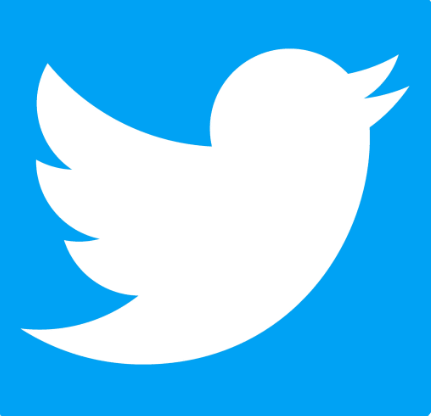 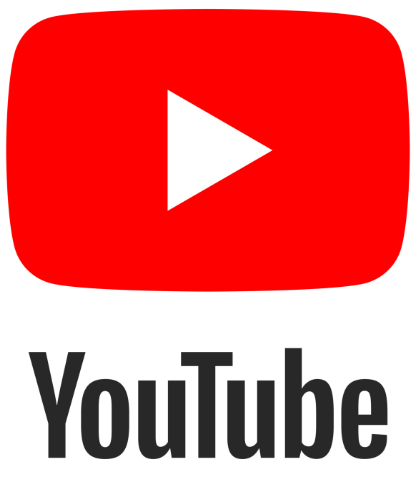 /COMUNICACNS
/COMUNICACNS
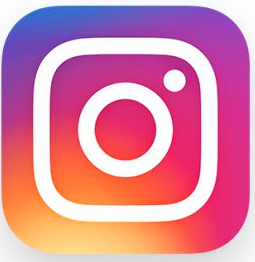 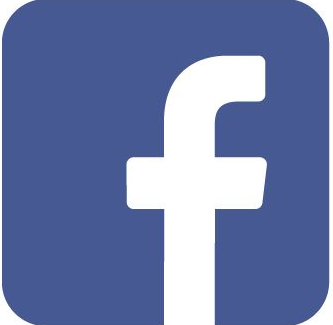 /CONSELHONACIONALDESAUDE
/CONSELHONACIONALDESAUDE.CNS
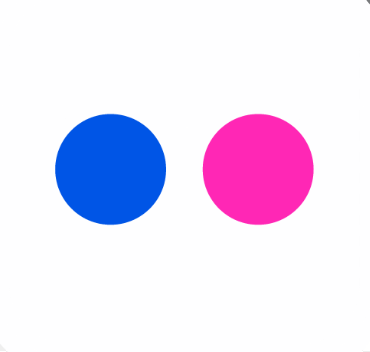 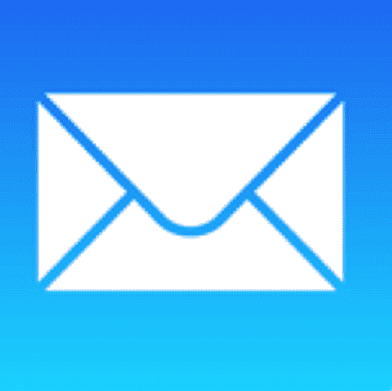 /CONSELHONACIONALDESAUDE
CNS@SAUDE.GOV.BR